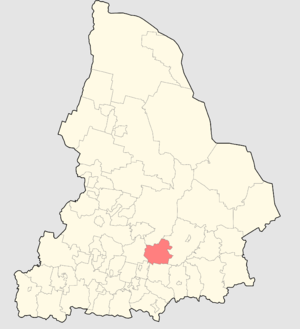 Итоги социально-экономического развития Артемовского городского округа за 9 месяцев 2016 года
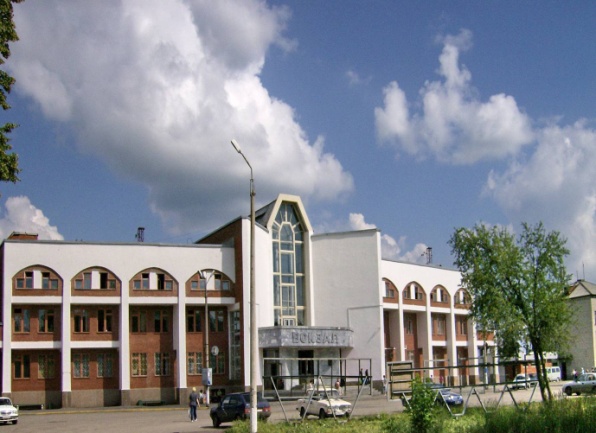 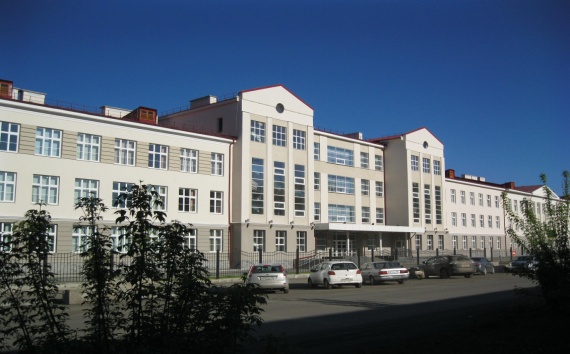 Основные показатели социально-экономического положенияАртемовского городского округа
Оборот организаций, не относящихся к субъектам малого предпринимательства, по видам экономической деятельности
Среднемесячная  начисленная заработная плата работников
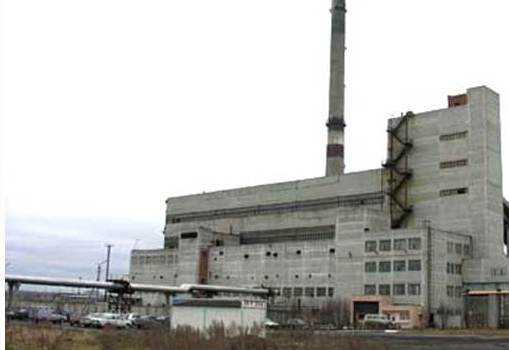 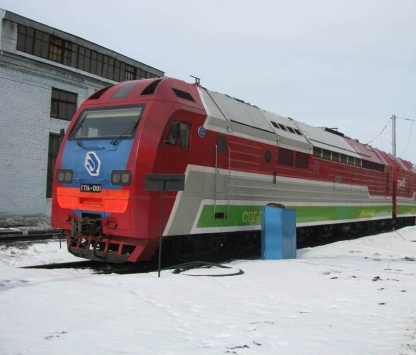 Ввод в действие жилых домов
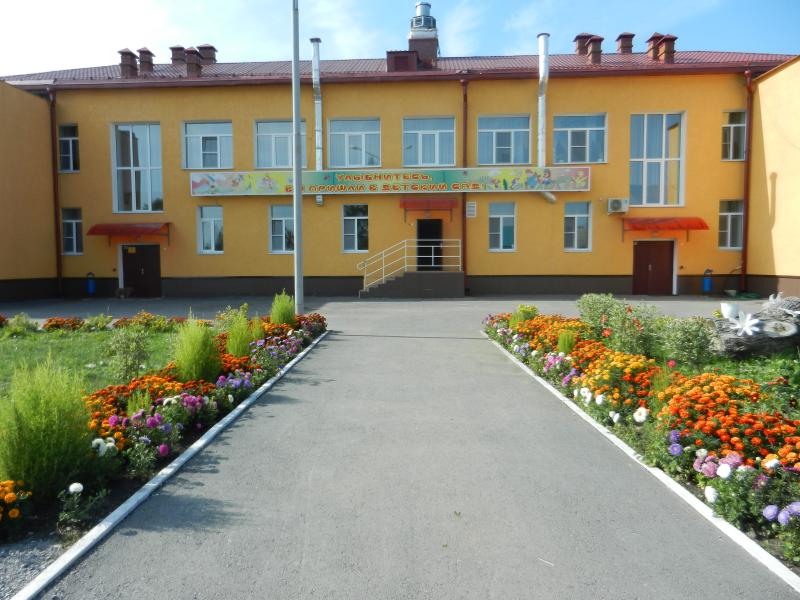 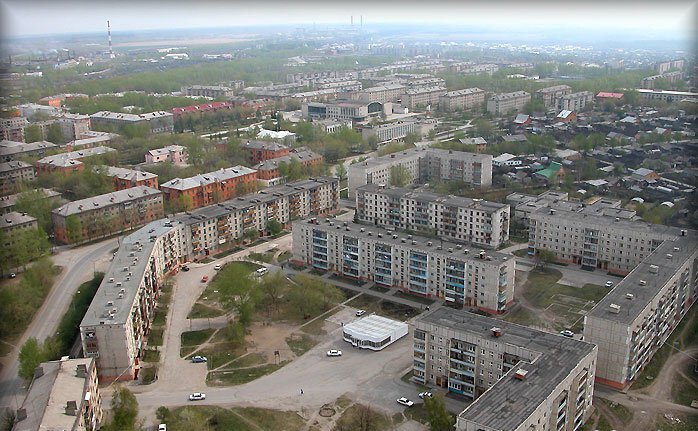 Объем отгруженной продукции, произведенной средними и малыми организациями сельского хозяйства
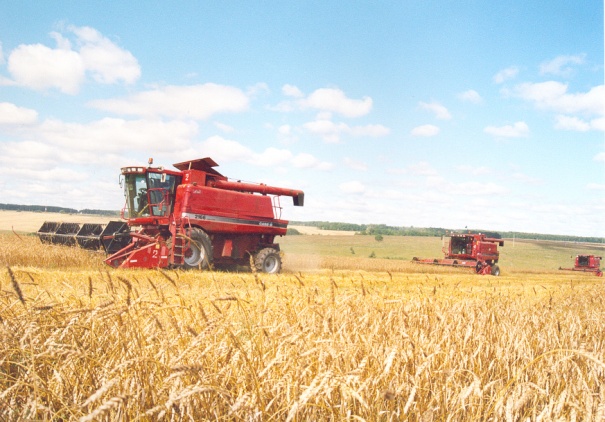 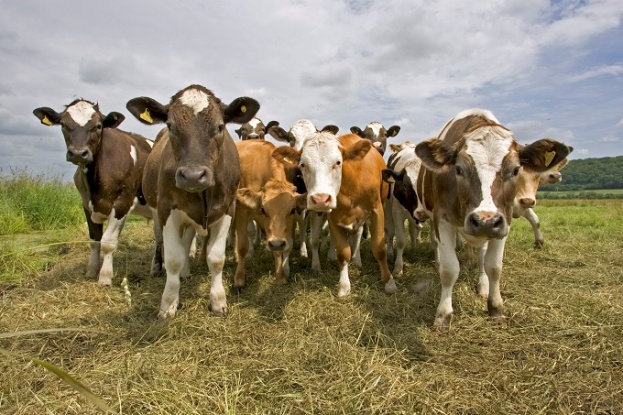 Реализация скота и птицы на убой, производство молока в сельхозпредприятиях и подсобных хозяйствах за январь-сентябрь 2016 года
Перевозка пассажиров
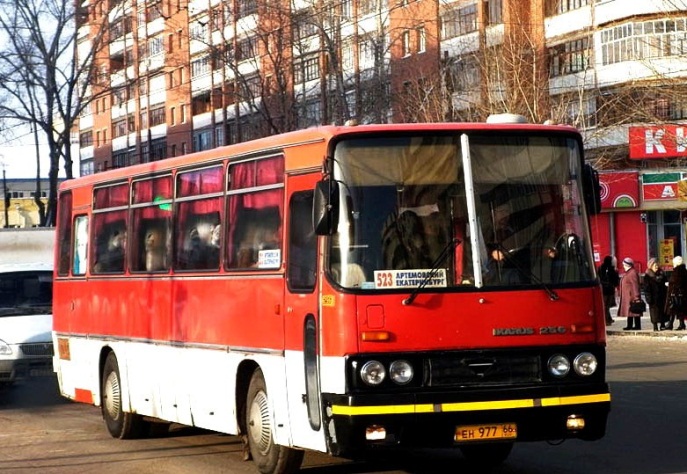 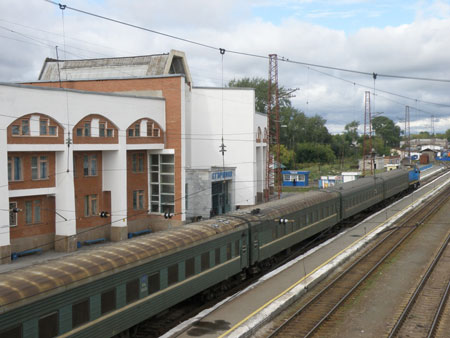 Структура занятости по видам экономической деятельности
Уровень безработицы
Уровень безработицы в сельской местности
Среднемесячная заработная плата по крупным и средним организациям Артемовского городского округа
Естественное движение населения Артемовского городского округа
Преступления, зарегистрированные отделом МВД России по Артемовскому району